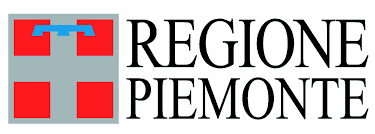 Direzione Coesione Sociale
Attivazioni tirocini 
gennaio-settembre 2017
Attivazioni: andamento 2003-2017
(stima)
Attivazioni: confronto tra i primi 9 mesi 2016 e 2017
Attivazioni: caratteristiche dei tirocinanti 
Confronto primi 9 mesi 2016 e 2017
Attivazioni: caratteristiche dei tirocinanti 
Confronto primi 9 mesi 2016 e 2017
Fascia di età al momento dell’attivazione del tirocinio
Attivazioni: caratteristiche dei tirocinanti
Confronto primi 9 mesi 2016 e 2017
Attivazioni: caratteristiche dei tirocinanti 
Confronto primi 9 mesi 2016 e 2017
Tipologia tirocinante
Attivazioni: caratteristiche dei tirocinanti 
Confronto primi 9 mesi 2016 e 2017
Impatto delle PAL sulle attivazioni 
di tirocini nei primi 9 mesi 2017
Impatto delle PAL sulle attivazioni 
di tirocini nei primi 9 mesi 2017